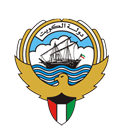 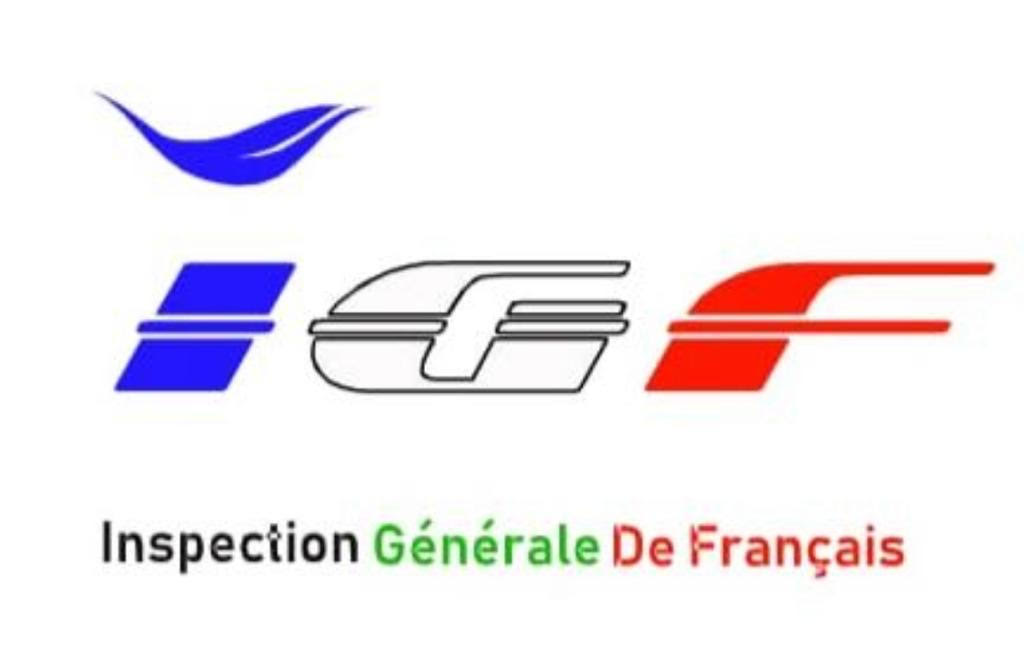 Ministère de l’éduction
Inspection générale de français
Dossier 7
Se loger
Comp et Vocabulaire
P.97/98
© Inspection générale de français
Associez le document à l’ image :      صل الفقرة بالصورة المناسبة
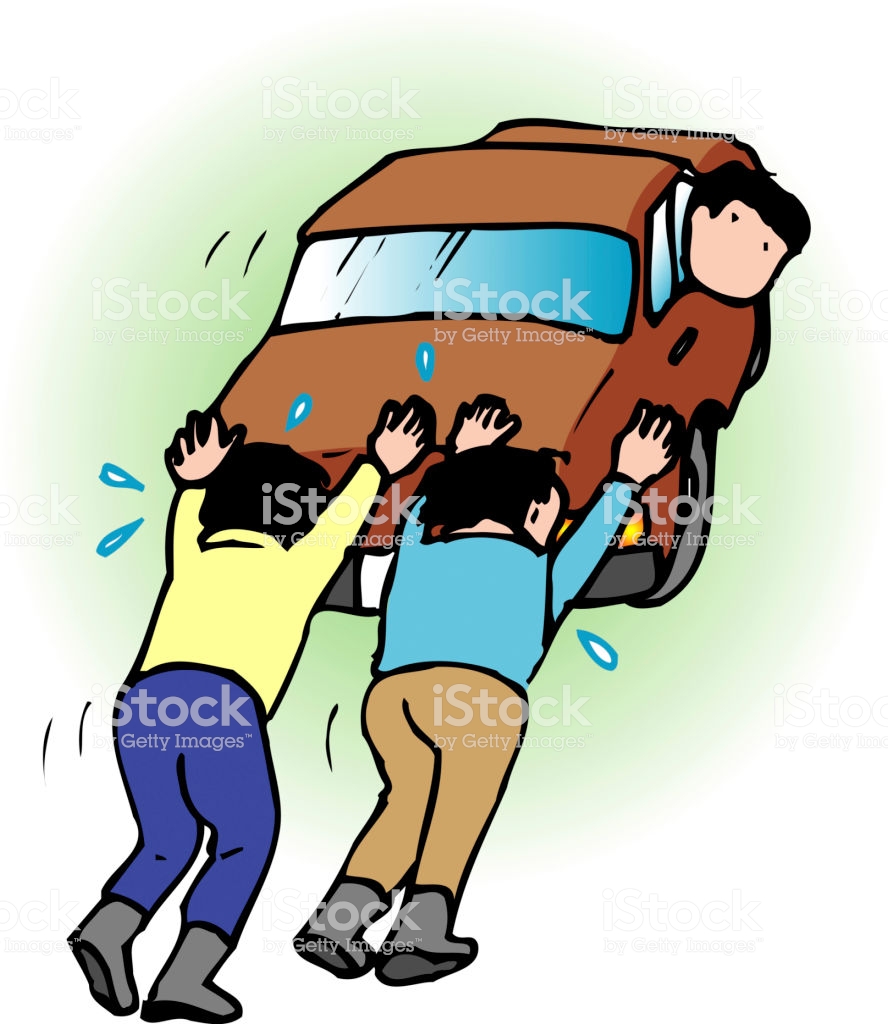 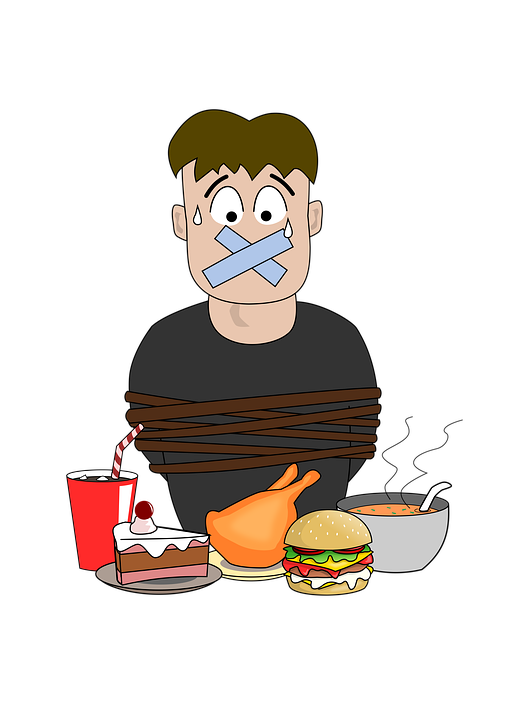 5
2
3
4
1
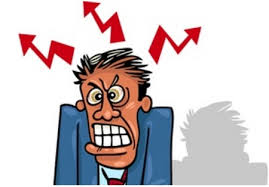 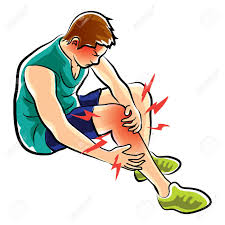 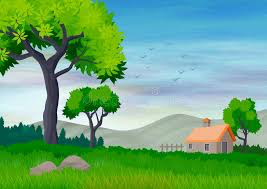 Lisez le texte suivant : اقرأ النص التالي
Salut Jassim,
Jeudi prochain, je vais déménager dans un nouvel appartement car tout va mal. L’ancien appartement est trop bruyant et il est trop petit . L’ascenseur ne marche pas et j’habite au 7éme étage , c’est insupportable ! Tu peux venir m’aider pour déménager ?
Marquez vrai () ou faux ()     ضع علامة صح √ او خطأ × في المكان المناسب





Lisez le texte suivant : اقرأ النص التالي
Répondez aux questions :                 	اجب على الاسئلة التالية
Où habite Michel ?

Pourquoi Michel voudrait déménager ?

Qu'est-ce qu'il cherche ?

Comment est la chambre ?
Michel réside dans un appartement
Il est énervé car tout est en panne.
Il cherche une chambre meublée
C’est une chambre meublée. Elle est près de l'université et elle est calme.
Lisez le texte suivant :                                                اقرأ النص التالي
Complétez le tableau suivant :   أكمل البيانات بالجدول
Studio
35 m2
300 k.D
Au 7éme étage
Hawally
Trouvez le mot insolite: ابحث عن الكلمة المختلفة
voiture
content
travail
médecin
armoire
Trouvez l’opposé des mots soulignés :    ابحث عن المعنى المرادف للكلمة   

L'école est derrière la mosquée. 
avant 			devant	                         après 
Je travaille dans un lieu calme 
  bruyant 		                 ancien 	           stressé  
Ma maison est proche du lycée 
 loin  		                    près                              à coté  
La chambre de Sara est meublée 
 calme		            vide 	               loin
Complétez les phrases avec les mots suivants :         املأ الفراغات بالكلمات التالية
(  placard - lit - miroir - four – canapé  )
1. Le ……...est pour dormir.
2. le …………. est pour s'asseoir.
3. Le …………… est pour ranger les vêtements.
4. Le …………… est pour se regarder.
5. Le ………… est pour préparer le repas
lit
canapé
placard
miroir
four